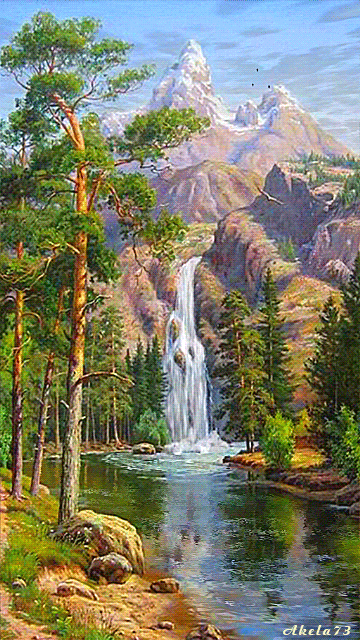 সবাইকে স্বাগতম।
শিক্ষক পরিচিতি
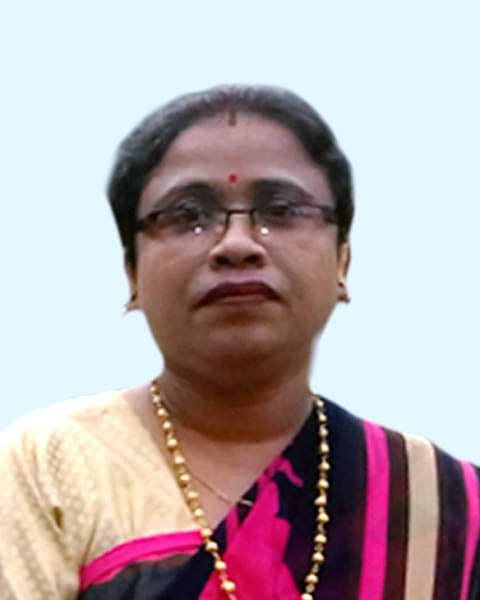 সবিতা দেবনাথ 
সহকারী শিক্ষক
বারোমাসা সপ্রাবি, কোটচাঁদপুর।
পাঠ পরিচিতি
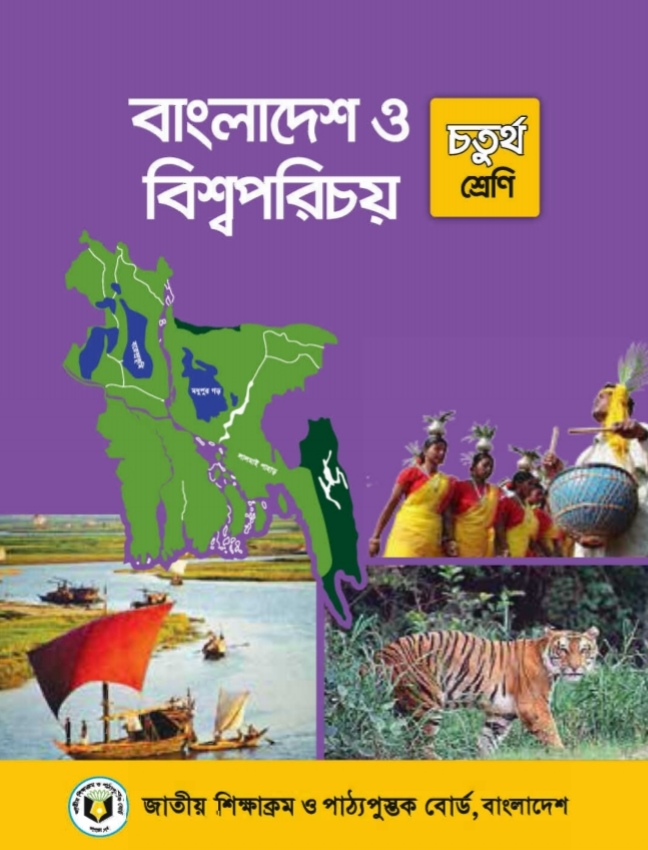 শ্রেণিঃ চতুর্থ 
বিষয়ঃ বা ও বি
অধ্যায়ঃ ৩।
চল, আমরা একটি ভিডিও দেখি।
https://www.youtube.com/watch?v=DcN3hmluvks
শিক্ষার্থী বন্ধুরা, ভিডিওটি কাদের নিয়ে?
ক্ষুদ্র নৃ- গোষ্ঠী
আজকের পাঠ শিরোনাম
বাংলাদেশের ক্ষুদ্র নৃ- গোষ্ঠী।
চল, আমরা কিছু ছবি দেখি।
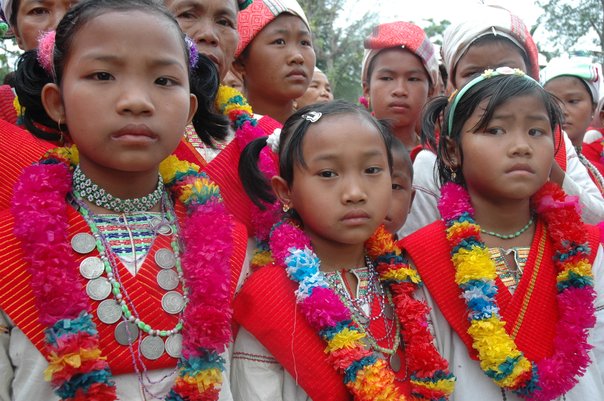 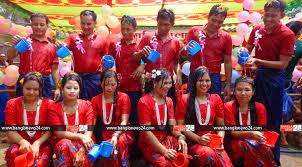 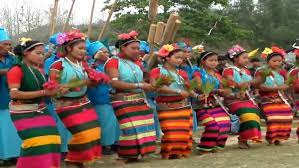 ছবিগুলো কোন ক্ষুদ্র নৃ- গোষ্ঠী?
মারমা
আজকের পাঠ্যাংশ
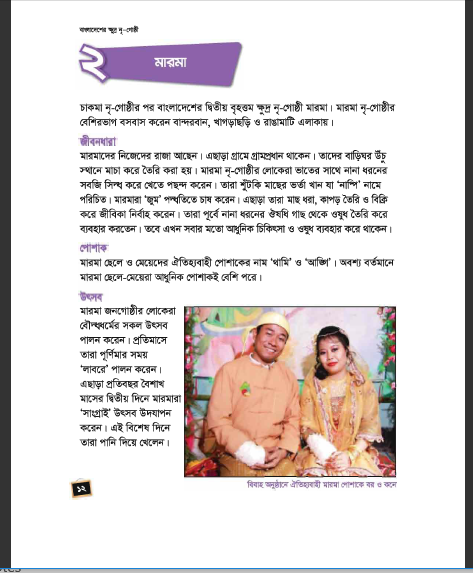 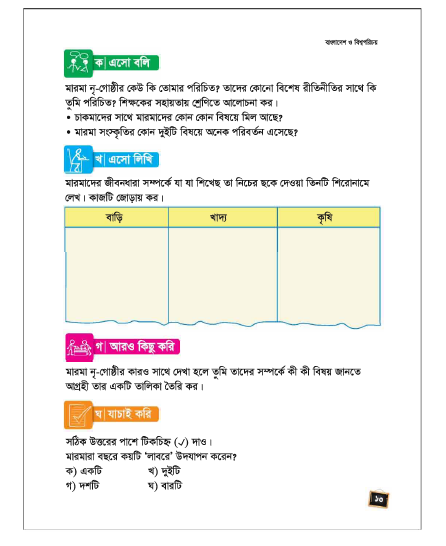 মারমা
শিখনফল
২.৩.১ বাংলাদেশের বিভিন্ন ক্ষুদ্র নৃ-জনগোষ্ঠীর নাম বলতে পারবে।
২.৩.২ চাকমা, মারমা, সাঁওতাল ও মণিপুরিদের সংস্কৃতি (পোশাক,খাদ্য 
	ও উৎসব ইত্যাদি) বর্ণনা করতে পারবে।
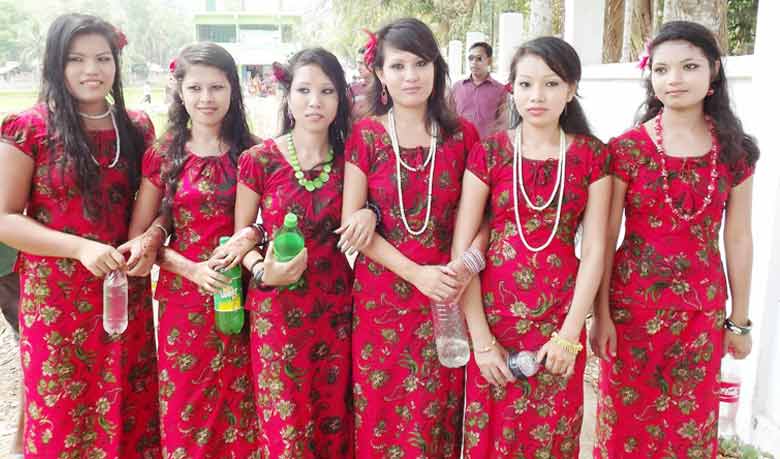 চাকমা নৃ-গোষ্ঠীর পর বাংলাদেশের দ্বিতীয় বৃহত্তম ক্ষুদ্র নৃ-গোষ্ঠী মারমা।
মারমা ক্ষুদ্র নৃ-গোষ্ঠী যে সব এলাকায় বাস করেন -
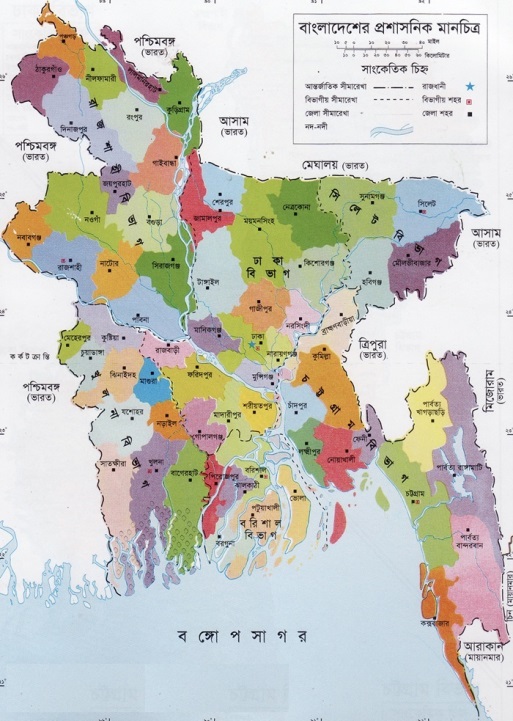 মারমা নৃ-গোষ্ঠীর বেশিরভাগ বাস করেন বান্দরবান খাগড়াছড়ি ও রাঙামাটি অঞ্চলে।
খাগড়াছড়ি
রাঙামাটি
বান্দরবন
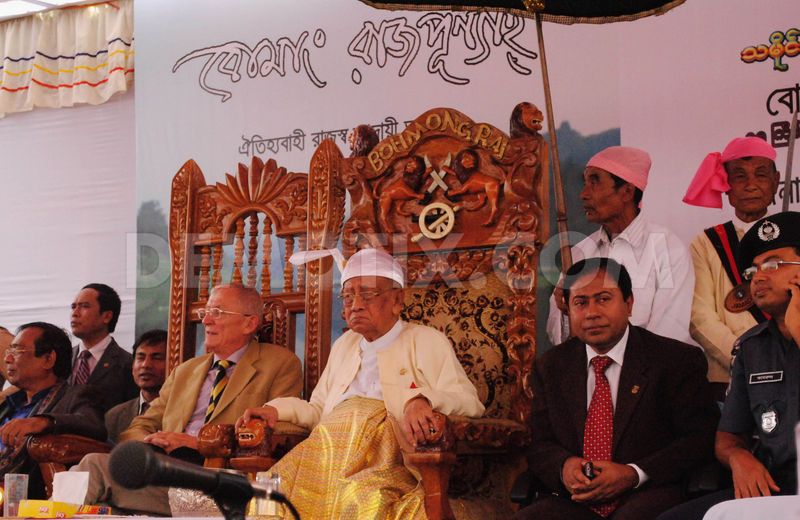 মারমাদের নিজেদের রাজা আছেন। এছাড়া গ্রামে গ্রামপ্রধান থাকেন।
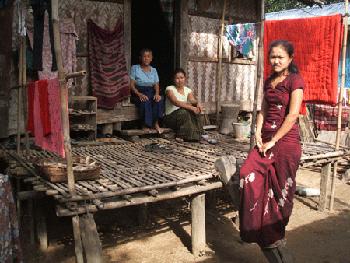 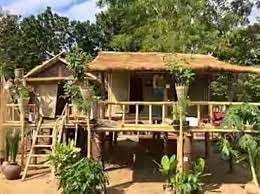 মারমাদের বাড়িঘর উঁচু স্থানে মাচা করে তৈরি করা হয়।
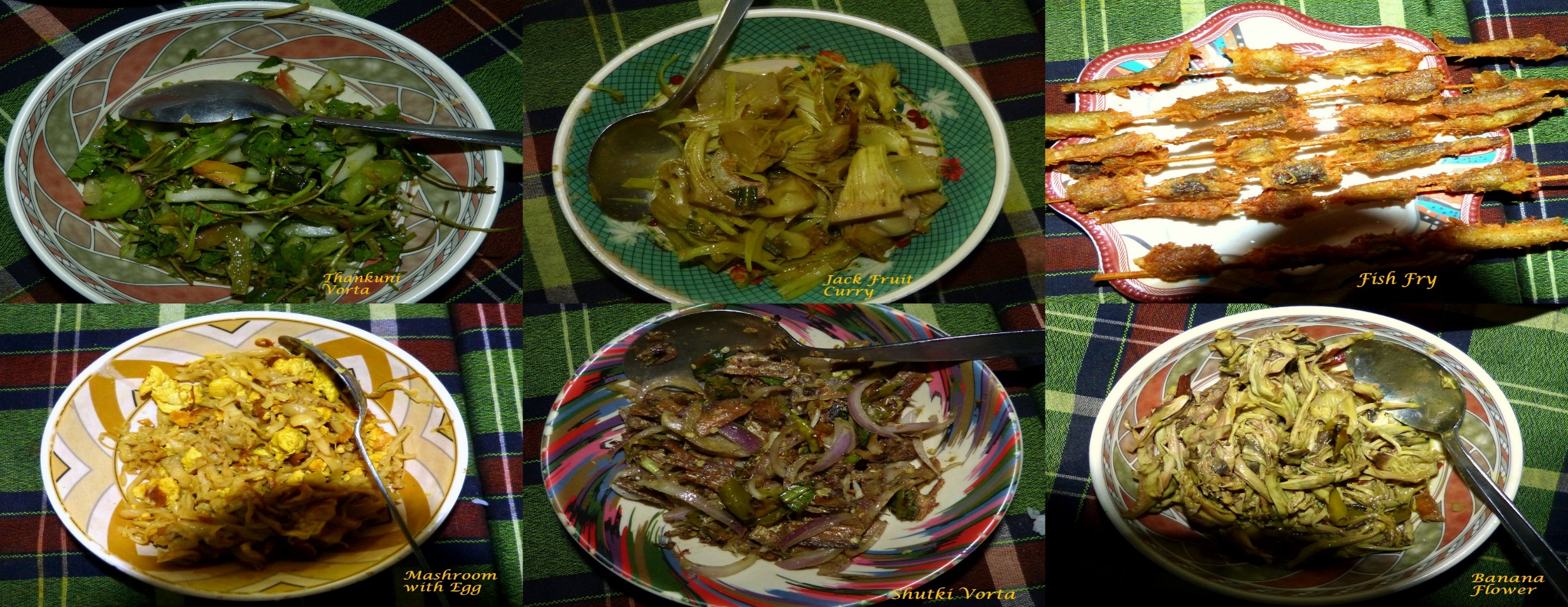 মারমা নৃ-গোষ্ঠীর লোকেরা ভাতের সাথে নানা ধরনের সবজি সিদ্ধ করে খেতে পছন্দ করেন। তারা শুঁটকি মাছের ভর্তা খান যা ‘নাপ্পি’ নামে পরিচিত।
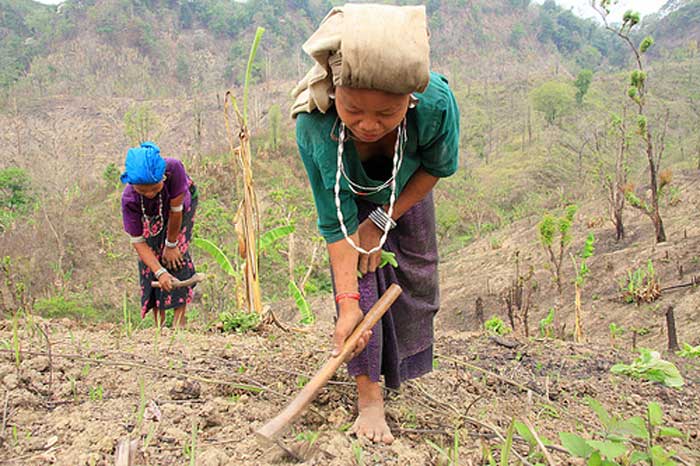 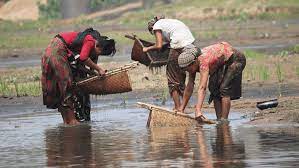 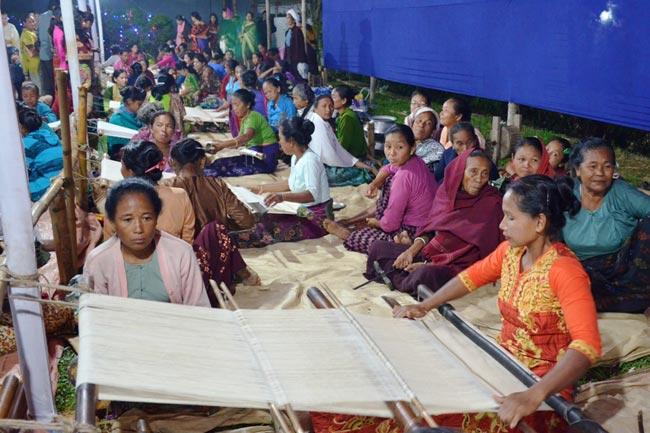 জুম
মাছ ধরা
কাপড় তৈরি
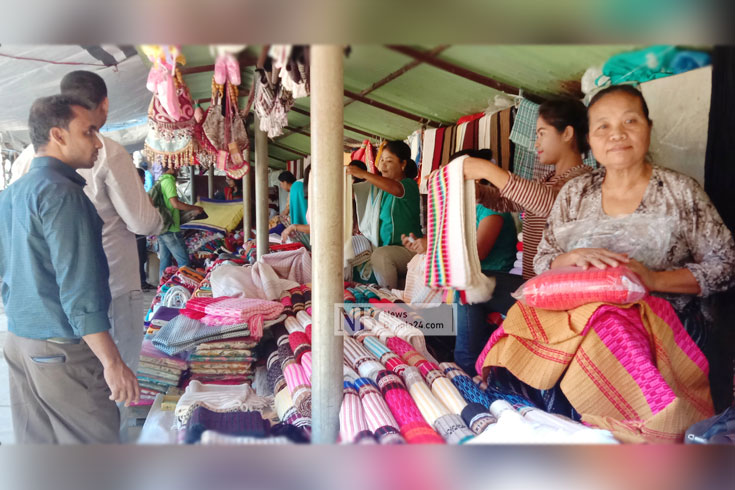 মারমারা ‘জুম’ পদ্ধতিতে চাষ করেন। এছাড়া তারা মাছ ধরা, কাপড় তৈরি ও বিক্রি করে জীবিকা নির্বাহ করেন।
কাপড় বিক্রি
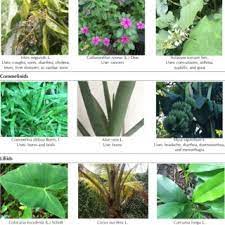 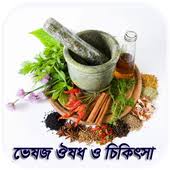 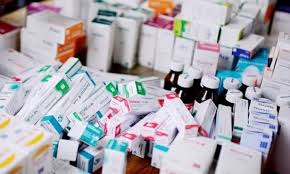 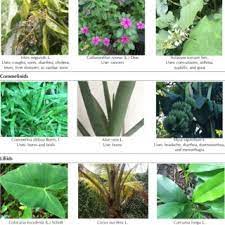 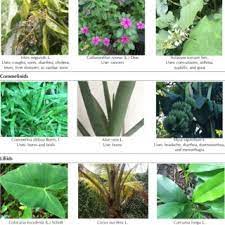 তারা পূর্বে নানা ধরনের ঔষধি গাছ থেকে ঔষধ তৈরি করে ব্যবহার করতেন। তবে এখন সবার মতো আধুনিক চিকিৎসা ও ঔষধ ব্যবহার করে থাকেন।
রাজা ও
গ্রামপ্রধান
ঔষধি গাছ এর ব্যবহার
উঁচু স্থানে মাচা করে ঘর
মারমাদের জীবনধারা
জুম পদ্ধতিতে কৃষিকাজ
খাবার ভাত ও নাপ্পি
মাছ ধরা,
কাপড় তৈরি ও বিক্রি
একক কাজ
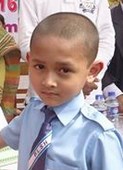 মারমাদের জীবনধারা সম্পর্কে তিনটি বাক্য বল।
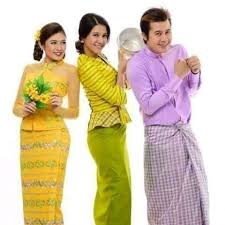 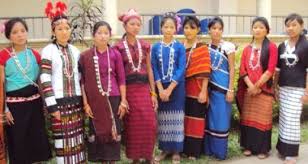 মারমা ছেলে ও মেয়েদের ঐতিহ্যবাহী পোশাকের নাম ‘থামি’ ও ‘আঙ্গি’। অবশ্য বর্তমানে মারমা ছেলে-মেয়েরা আধুনিক পোশাকই বেশি পরে।
থামি
পোশাক
আঙ্গি
আধুনিক পোশাক
জোড়ায় কাজ
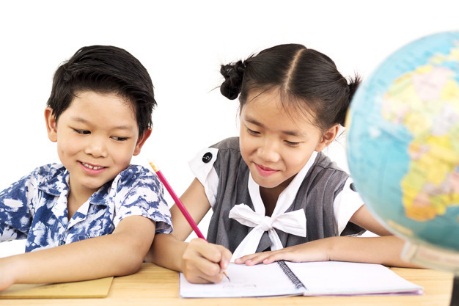 মারমাদের পোশাকের বর্ণনা দাও।
দুইজন করে বলবে অন্যরা শুনবে এবং পরে বলবে।
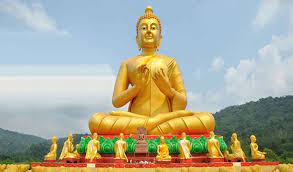 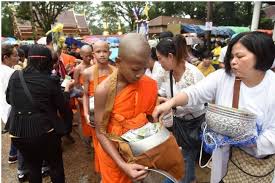 মারমা জনগোষ্ঠীর লোকেরা বৌদ্ধধর্মের সকল উৎসব পালন করেন ।
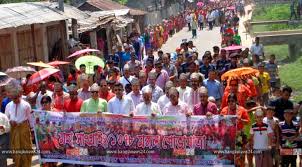 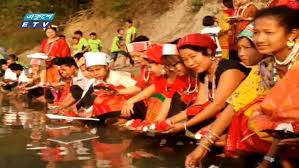 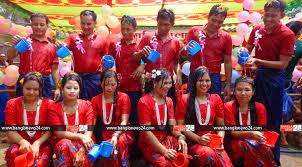 প্রতিমাসে তারা পূর্ণিমার সময় ‘লাবরা’ পালন করেন। এছাড়া প্রতিবছর বৈশাখ মাসের দ্বিতীয় দিনে মারমারা ‘সাংগ্রাই’ উৎসব উদযাপন করেন। এই বিশেষ দিনে তারা পানি দিয়ে খেলেন।
বৌদ্ধধর্ম
উৎসব
লাবরে
জল কেলি
সাংগ্রাই
দলে কাজ
নিচে উল্লেখযোগ্য দিকগুলো লেখ।
কমলা দল
সবুজ দল
নীল দল
কৃষি
বাড়ি
খাদ্য
পাঠ্য পুস্তকের সাথে সংযোগ।
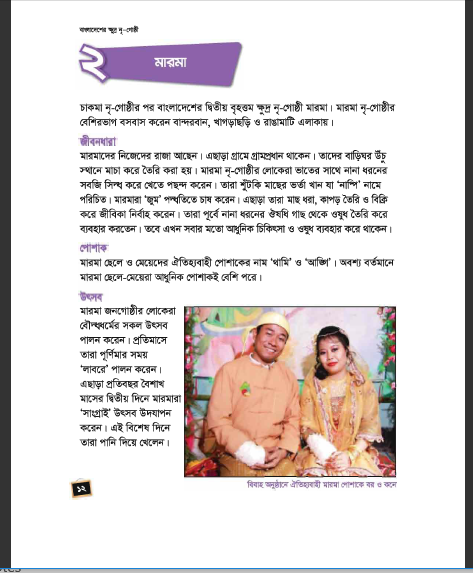 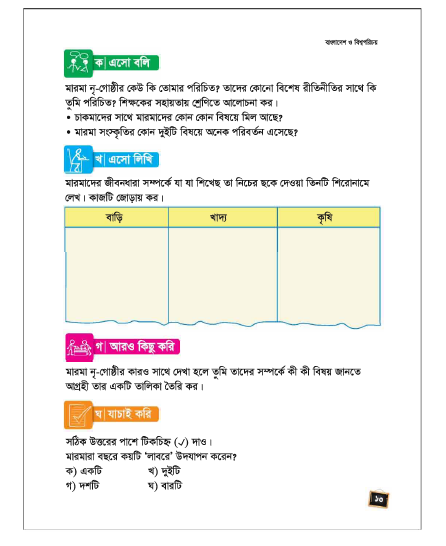 মূল্যায়ন
শূণ্যস্থান পূরণ করঃ
পানি
রাজা
বারোটি
ক) উৎসবে মারমারা _______ দিয়ে খেলেন। 
খ) মারমাদের নিজেদের_______আছেন। 
গ) মারমারা বছরে           লাবরে পালন করেন।
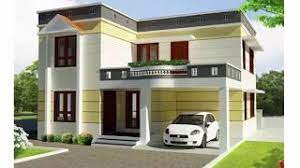 বাড়ির কাজ
চাকমা নৃ-গোষ্ঠীর জীবনের সাথে মারমা নৃ-গোষ্ঠীর জীবনের কোন কোন বিষয়ে মিল আছে তা লিখে আনবে।
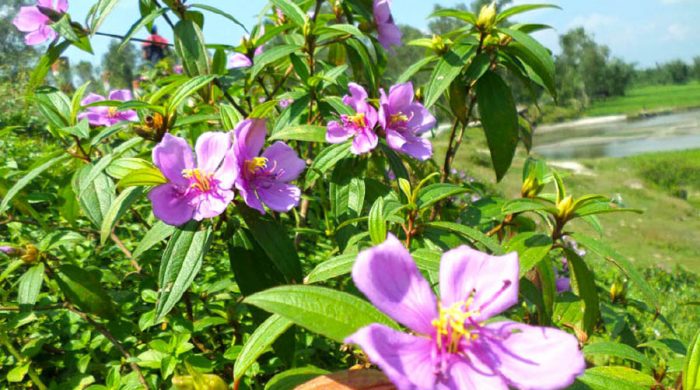 সবাইকে ধন্যবাদ।